Autor: Millôr Fernandes. Diponível em: <http://joserosafilho.wordpress.com/2008/05/09/uma-imagem-vale-mais-do-que-mil-palavras>
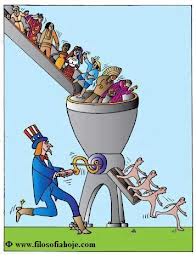 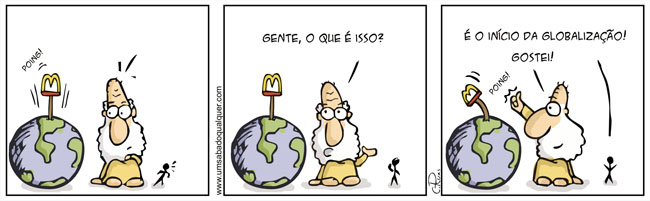 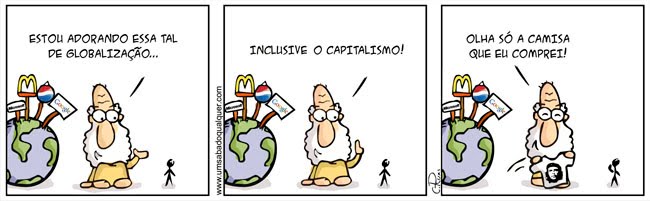 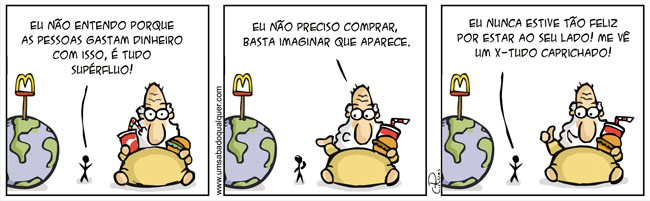 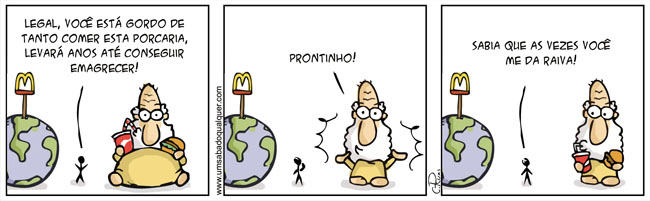 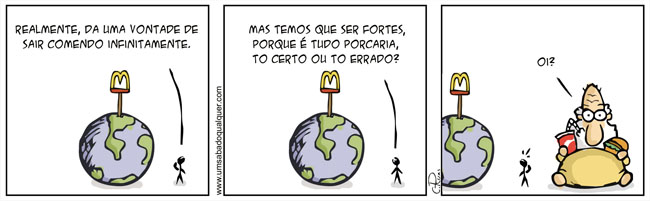 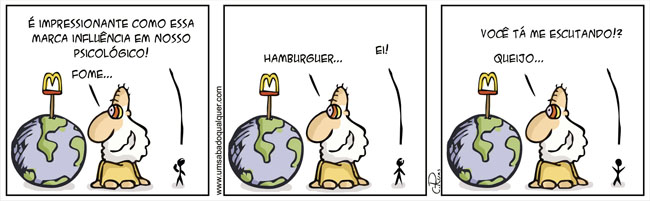